Les 3 Spelen in de stad
Spelen in de stad en het actief betrekken van bewoners bij het creëren en behouden van speelplekken in de stad27 mei 2020
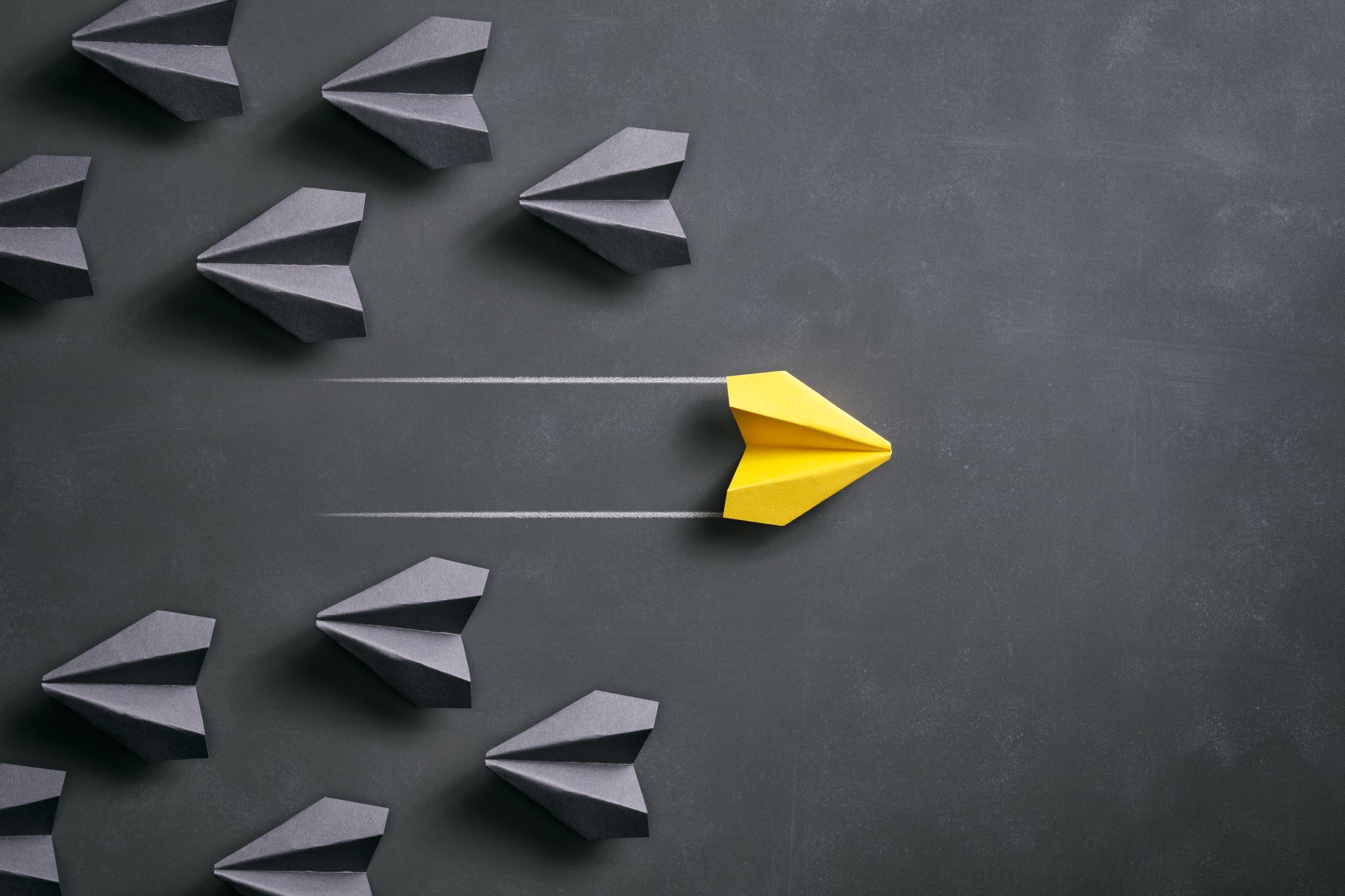 Inhoud van deze les
Belang van spelen in de stad; spelen is essentieel om te ontwikkelen en een van de  ‘kinderrechten’
Middel en doel; ontwikkelen, spelen, ontdekken, ontmoeten. 
Doelgroepen; met en voor wie
Bewonersparticipatie; vanaf idee tot eigenaarschap 
Partners; gedeelde verantwoordelijkheid, vergunningen, financiën, veiligheid.
Belang van spelen in de stad; spelen is essentieel om te ontwikkelen en een ‘kinderrecht’
Motorische ontwikkeling
Sociale ontwikkeling 
Emotionele ontwikkeling
Cognitieve ontwikkeling
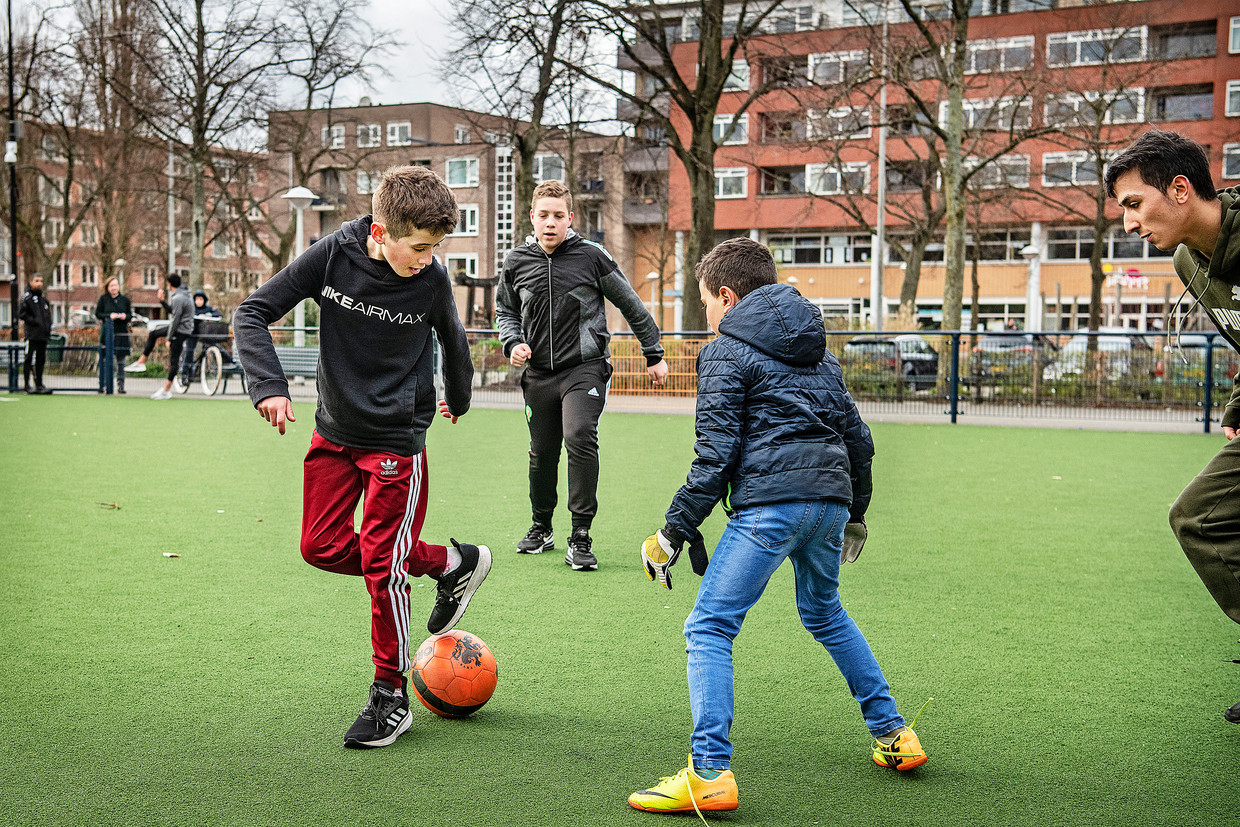 Middel en doel; ontwikkelen, spelen, ontdekken, ontmoeten.
Doelgroepen; met en voor wie
Bij bewonersparticipatie is het belangrijk om vast te stellen met wie je gaat samenwerken aan een project.
Die doelgroep bepaal je vaak ook samen met alle betrokken partijen. 
Bij een doelgroep analyse verzamel je informatie over bv. leeftijd, school, gezinssamenstelling, adres, behoefte en wensen. Hierdoor ontstaat een ‘plaatje’ dat richting geeft aan je project. 
Passend bij de doelgroep en je opdracht, betrek je de bewoners op een passende manier.
Bewonersparticipatie; vanaf idee tot eigenaarschap
Kinderparticipatie
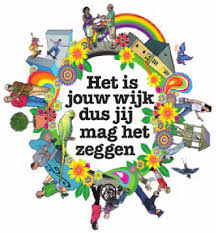 Kinderen
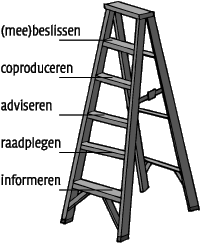 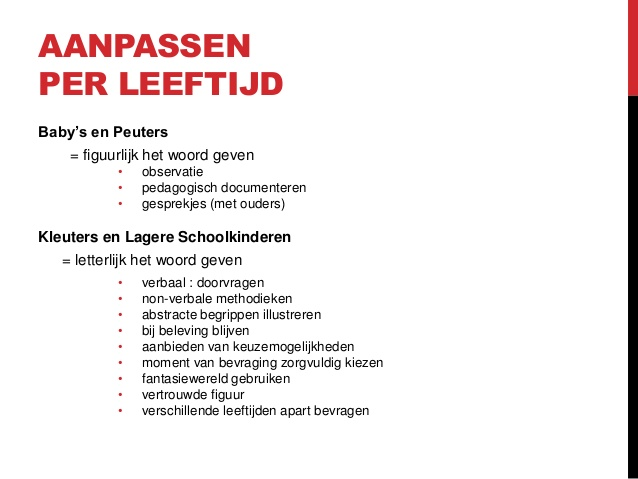 Jongeren
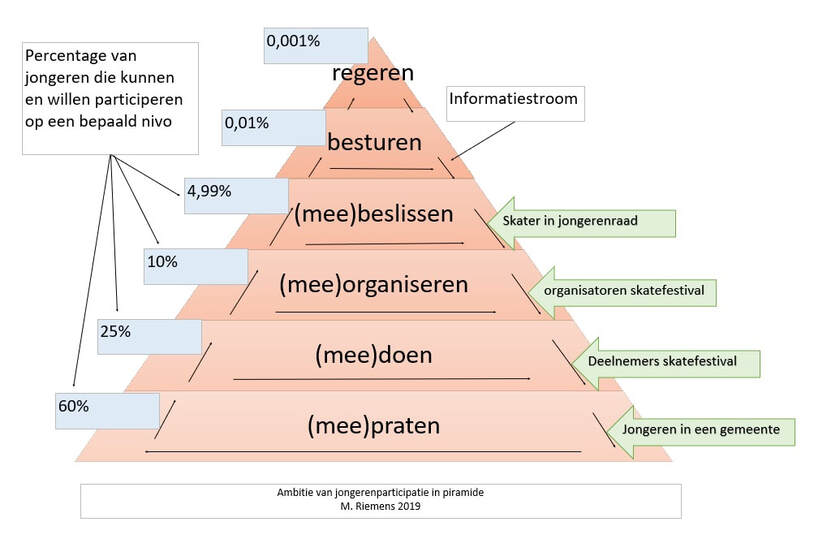 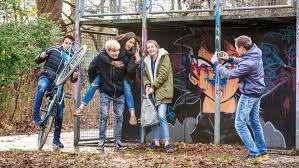 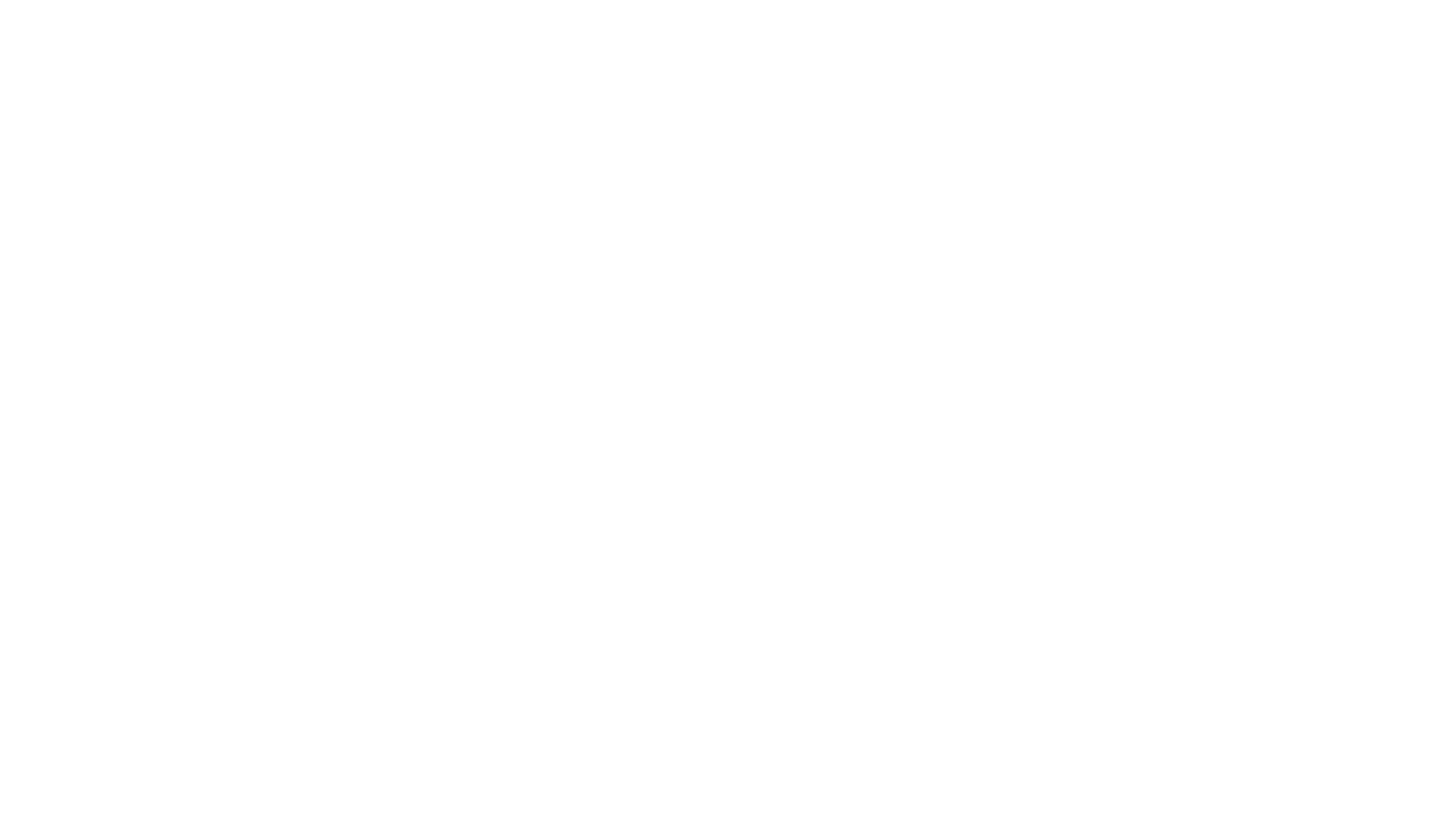 Partners
Opdrachtgever
Omwonenden
Gemeente
Maatschappelijke organisaties als onderwijs, wijkorganisatie 
Andere belanghebbenden als clubs, verenigingen of bedrijven
Financiers, sponsoren
Opdracht per IBS groep
Dit is de opdracht na deze les over spelen in de stad: 

Bekijk de info onder de links naar sites & artikelen. Bespreek welke input jullie meenemen in jullie eigen proces en/of ontwerp.

2. Bespreek in de groep ook het idee van ‘spelen in de stad ’: wat kun je hiervan meenemen in jullie ontwerp? 

Een vertegenwoordiger van de groep geeft een korte presentatie van max. 3 minuten over jullie keuzes.
Dit was de opdracht na les 1 over de stadtuin en groen in de stad:
Verdeel de artikelen in je IBS groep EN de brochure over bewonersparticipatie, lees ze door en bespreek welke input jullie meenemen in jullie eigen proces en/of ontwerp.

2. Bespreek in de groep ook het idee van ‘een stadstuin’: wat kun je hiervan meenemen in jullie ontwerp?
Tot slot:
Begrippen uit de begrippenlijst:
Doelgroep analyse 
Spelen in de stad 
Groen in stedelijke omgeving
Links met info op overzicht in Wiki, lesweek 3
Bedankt en tot volgende week!
We beginnen dan met de presentaties vanuit alle IBS-groepen!